Dagens innehåll
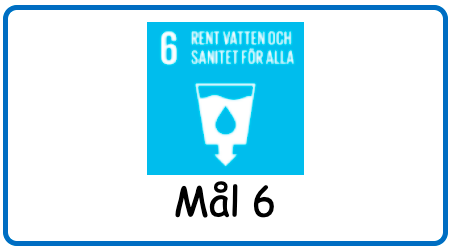 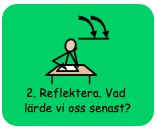 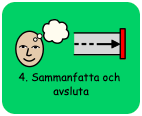 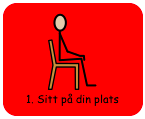 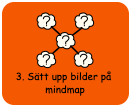 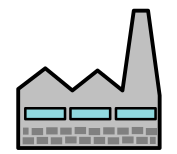 Vårt studiebesök:
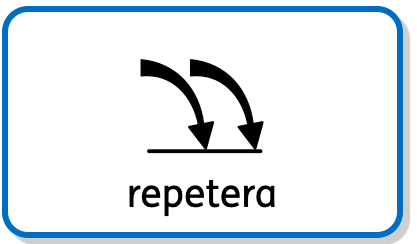 Vad lärde vi oss förra lektionerna?

Vad lärde vi oss på studiebesöket?

Nya ord?
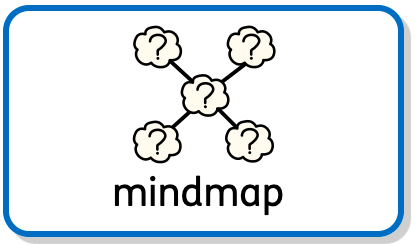 Vilka bilder ska upp på vår mindmap?
Till läraren

Syfte: Repetera, fördjupa och befästa kunskaper från studiebesöket.

Metod: Starta lektionen med att titta på bilder med foton tagna på studiebesöket.

Repetera tidigare lektioner - vad lärde vi oss?

Sätta upp bilder på mindmapen. Låt eleverna vara delaktiga att klistra upp och prata om varje bild.

Tidsåtgång: ca 60 min